SDG&E’s Fire Potential Index





Presented by: Steve Vanderburg
SDG&E Principal Meteorologist
March 20, 2019
Assessing Fire Potential: Example from July 6, 2018
West Fire in Alpine, CA
504 acres
56 structures destroyed

No Red Flag Warning

First ever summertime “Extreme” FPI
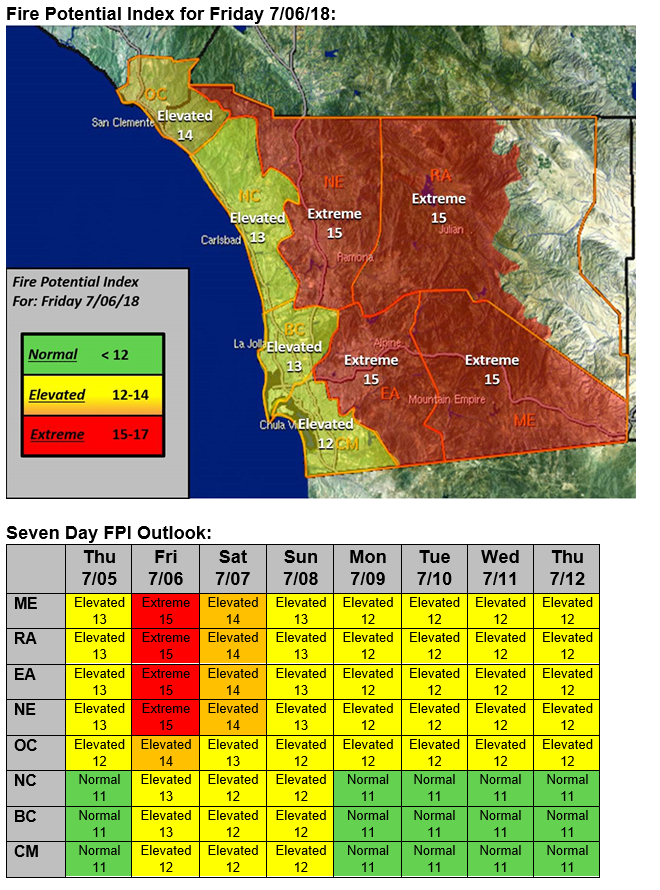 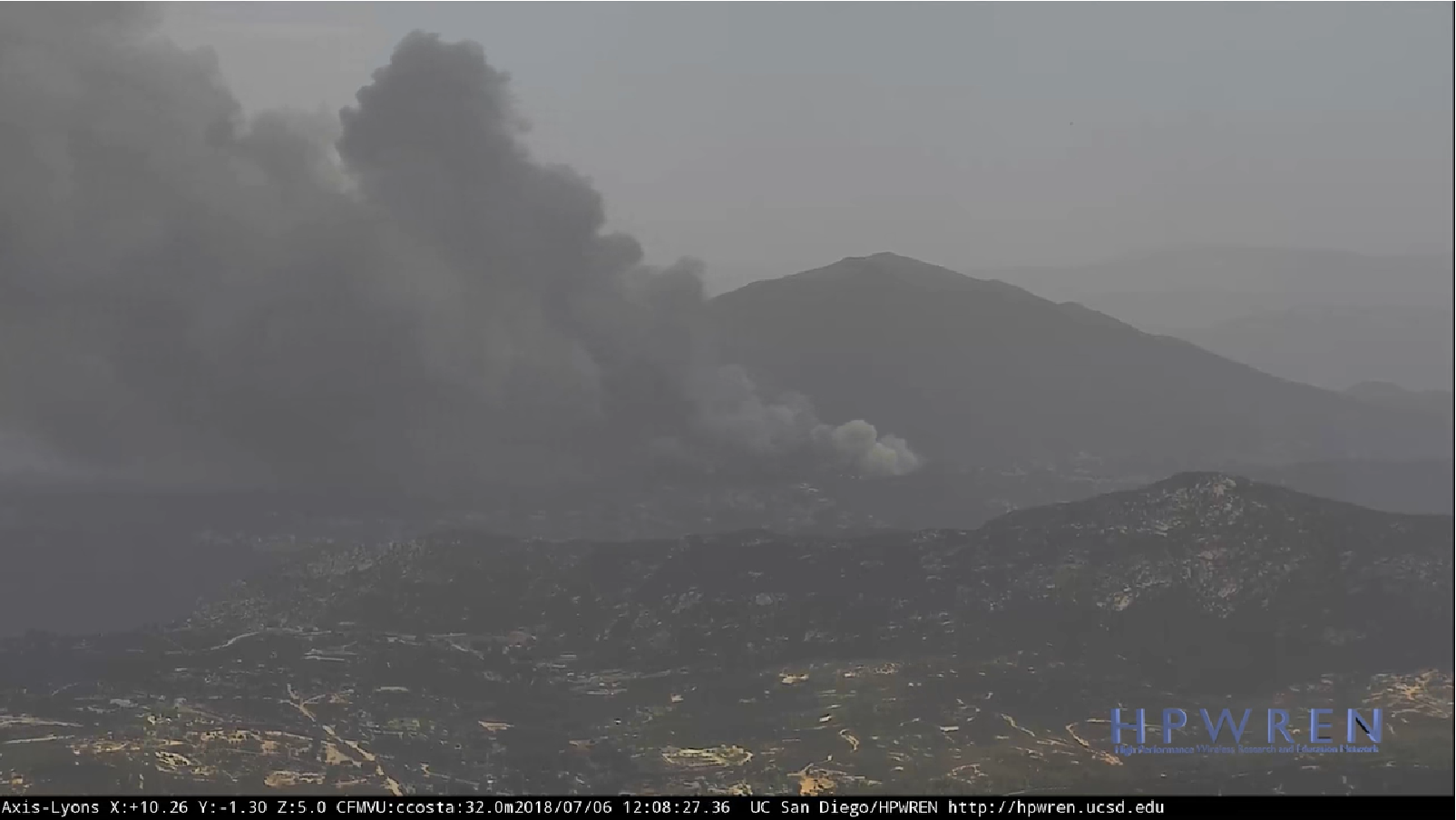 SDG&E’s Fire Potential Index (FPI)
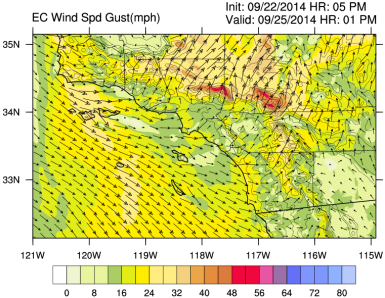 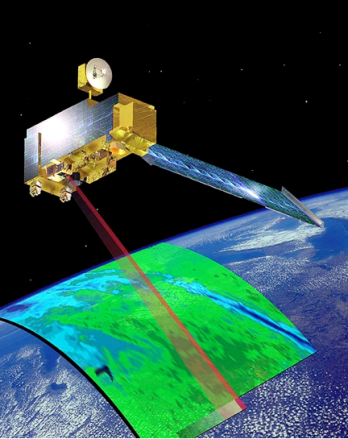 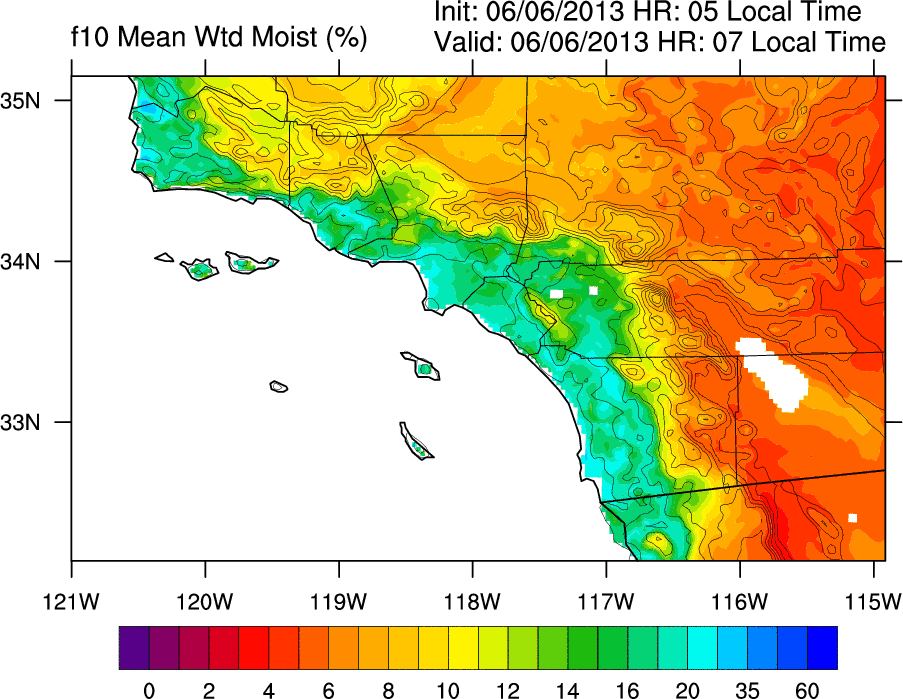 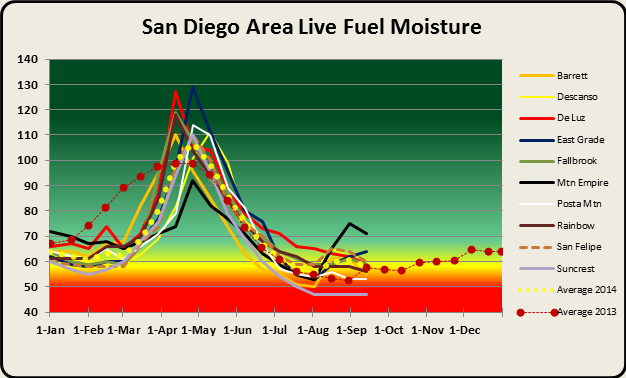 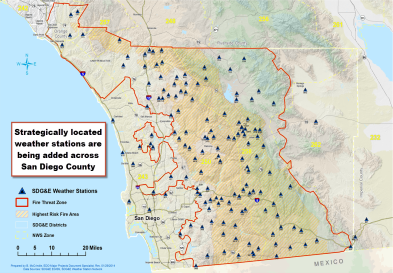 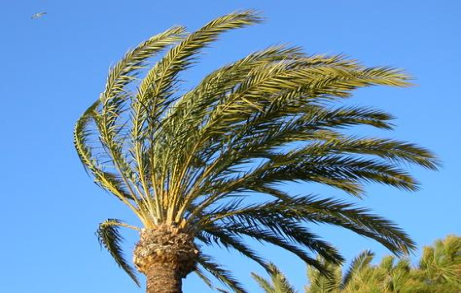 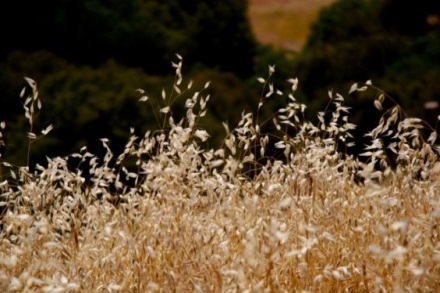 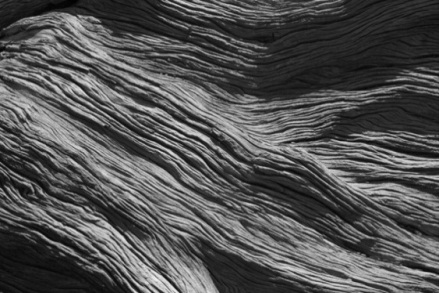 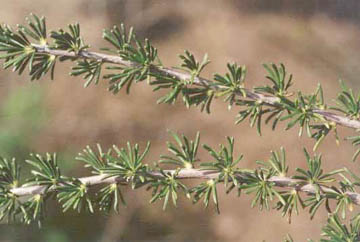 Weather
(wind speed & humidity)
Grasses
Dead Fuels
Live Fuels
Fuel Moisture
Fire Potential Index: Fuels Component
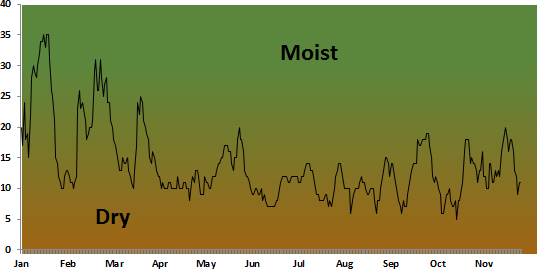 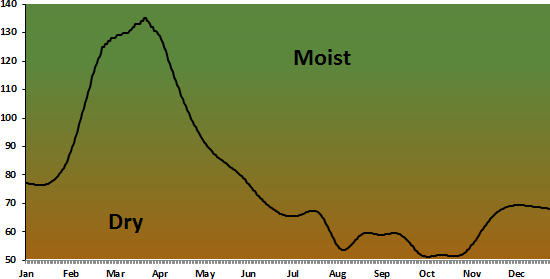 Green
Cured
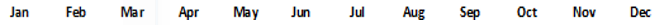 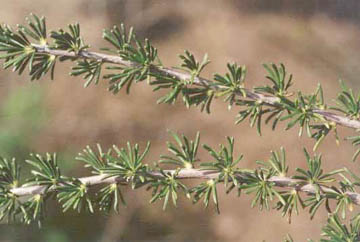 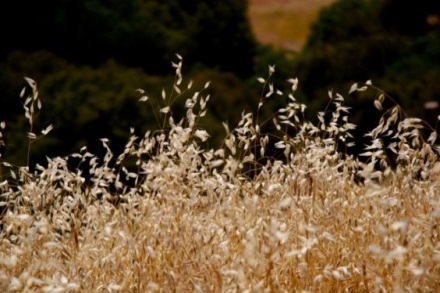 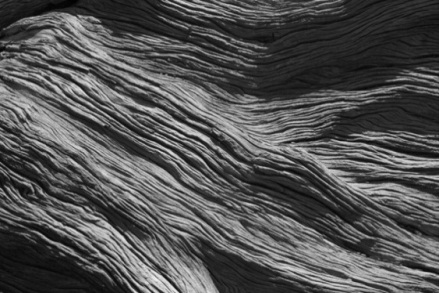 Dead Fuels
Live Fuels
Grasses
SDG&E’s Fire Potential Index (FPI)
The FPI is updated daily and is used to help determine the fire prevention / mitigation measures required to perform various work activities
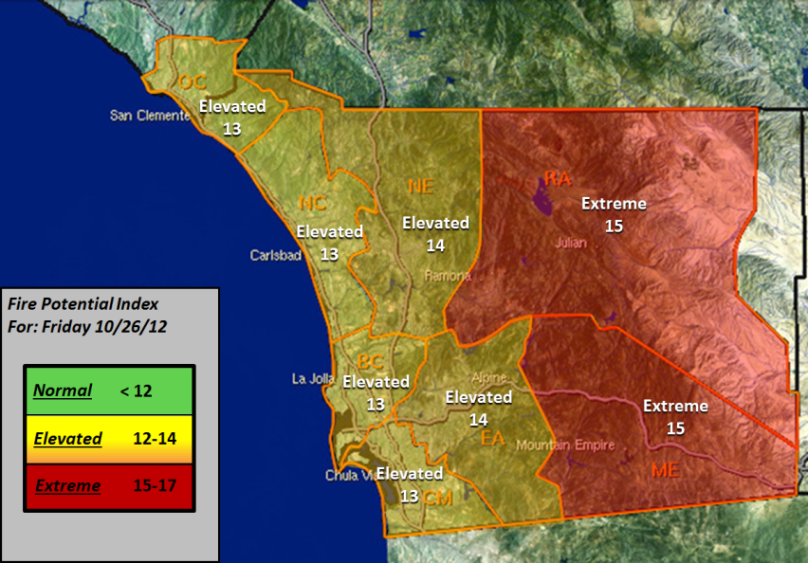 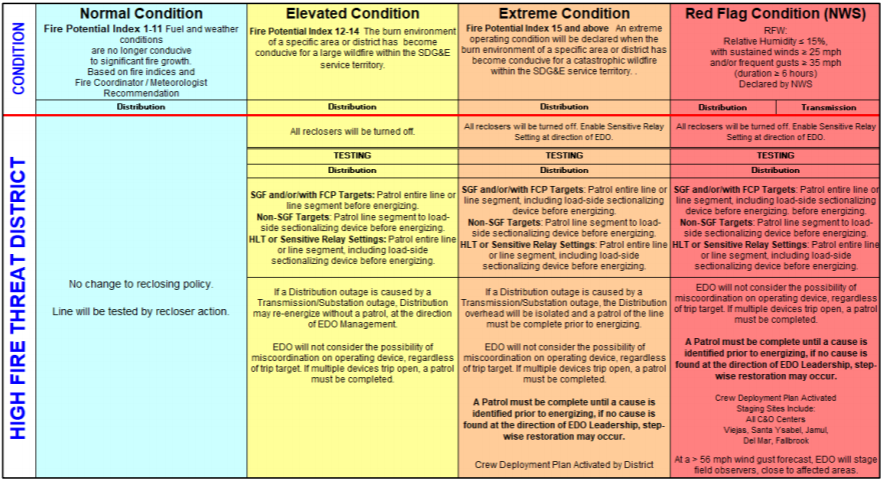 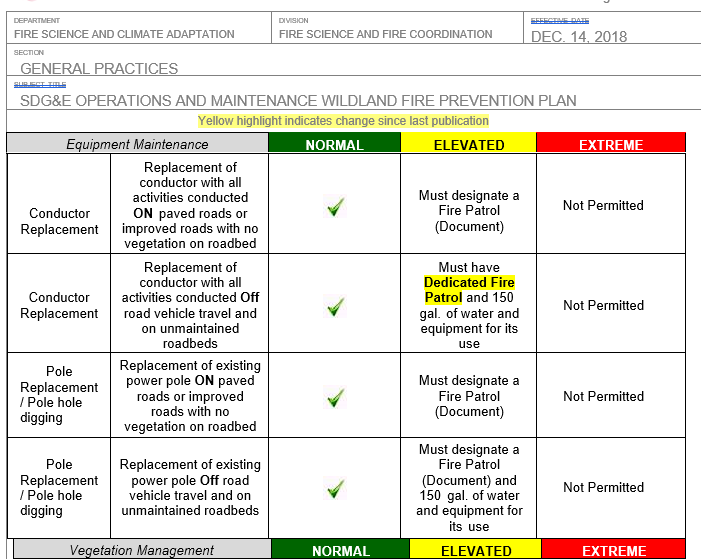 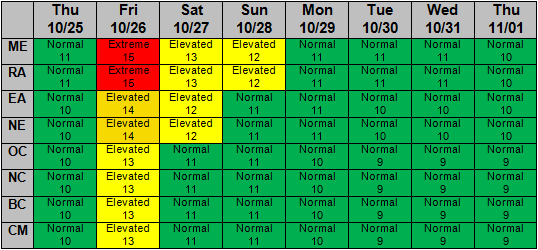